Презентация по английскому языку
Подготовка к контрольной работе
(контроль говорения и чтения)
3 четверть, урок 50

2 класс
УМК М.З. Биболетова
Шайдурова Валентина Федоровна
Учитель английского языка
ГБОУ «Школа №106»
Санкт-Петербург
2015
Содержание


Практика в говорении-
 описание животных


2.   Практика в чтении.
Speak about the cat!

     I like the cat.
     The cat is lazy.
      It is big and red.
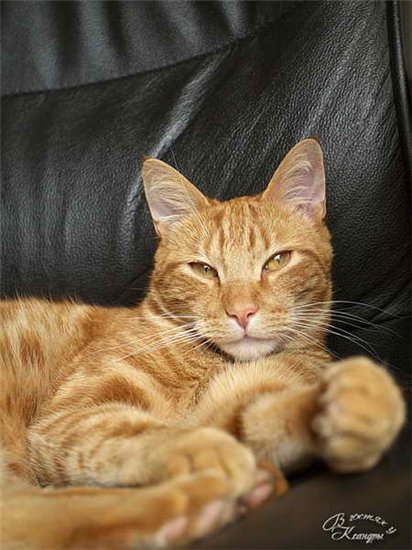 Speak about the frog!
The frog is big .
It is green.
I don’t like the frog.
It is not nice.
Speak about the lion!
The lion is big.
It is red.
The lion is brave 
and strong.
I like the lion.
Speak about the horse!
The horse is big.
It is brown.
The horse is strong.
It can run fast.
I like the horse.
Отгадай загадку!

              Ann has got a pet.
            It isn’t big.
            But it is merry and funny.
It isn’t black.
      It is red.
      It can run, jump and play.
It can’t swim.
          Ann likes her…
           a)  Black dog
           b)  Red hen
           c)   Red cat
her red cat
Well done!






Thank you!
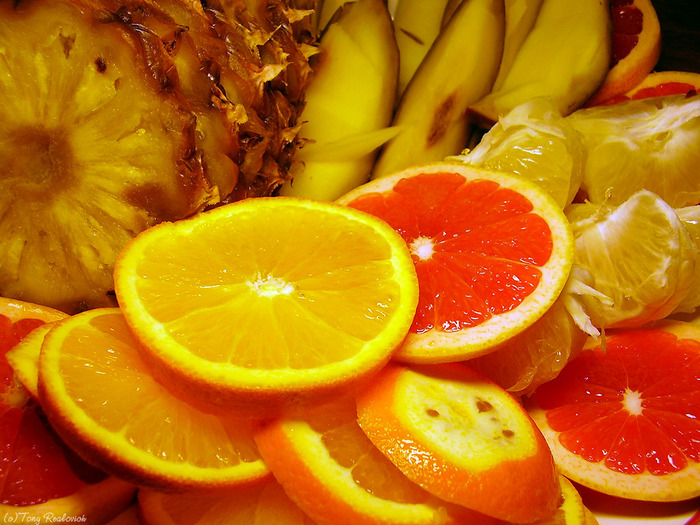